Proiectarea si Arhitectura Sistemelor Software ComplexeDesign and Architecture of Complex Software Systems
Conf.dr.ing. Ioana Şora

http://staff.cs.upt.ro/~ioana/arhit-engl/

ioana.sora@cs.upt.ro
Quizz
What do the following software systems have in common?
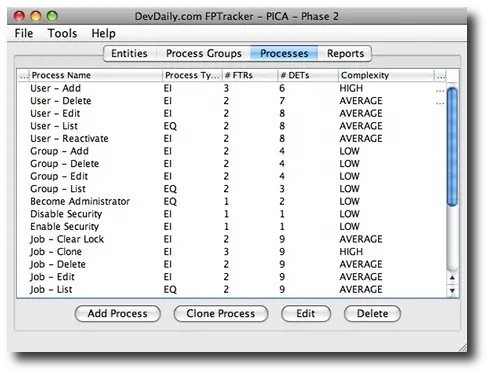 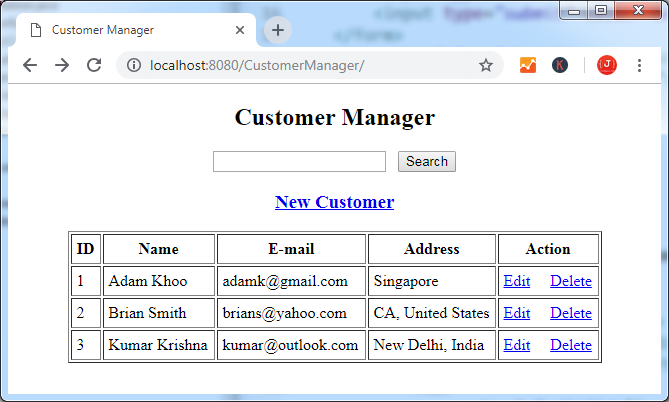 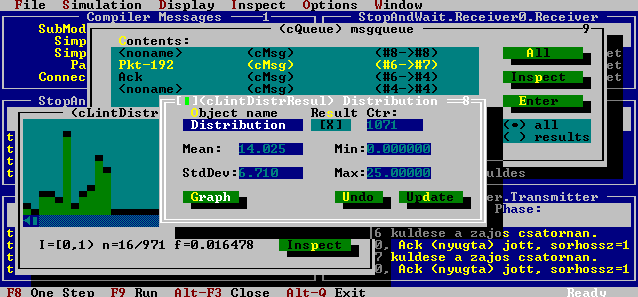 What do they have in common?
Model View Controller (MVC) architectures
Spring MVC web application
Java Swing application
ASP.NET
MFC (MVP)
Ruby on Rails
WPF (MVVM)
Laravel
First MVC GUI framework: in Smalltalk
(cca 1980)
TurboVision application
(cca 1990)
Django
TurboVision application
(cca 1990)
[Speaker Notes: MFC Microsoft Foundation Classes – MVP Model View  Presenter or Document-View
WPF Windows Presentation Foundation – MVVM Model View ViewModel]
MVC architectural pattern for interactive systems
Model
getData
updateModel
notifyChange
sendUserInput
View
Controller
selectView
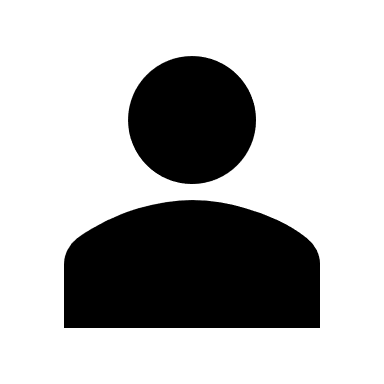 (*) some variations may exist in the way the subsystems interact
(**)variants of the MVC pattern: MVP, MVVM, etc
Technologies, Frameworks
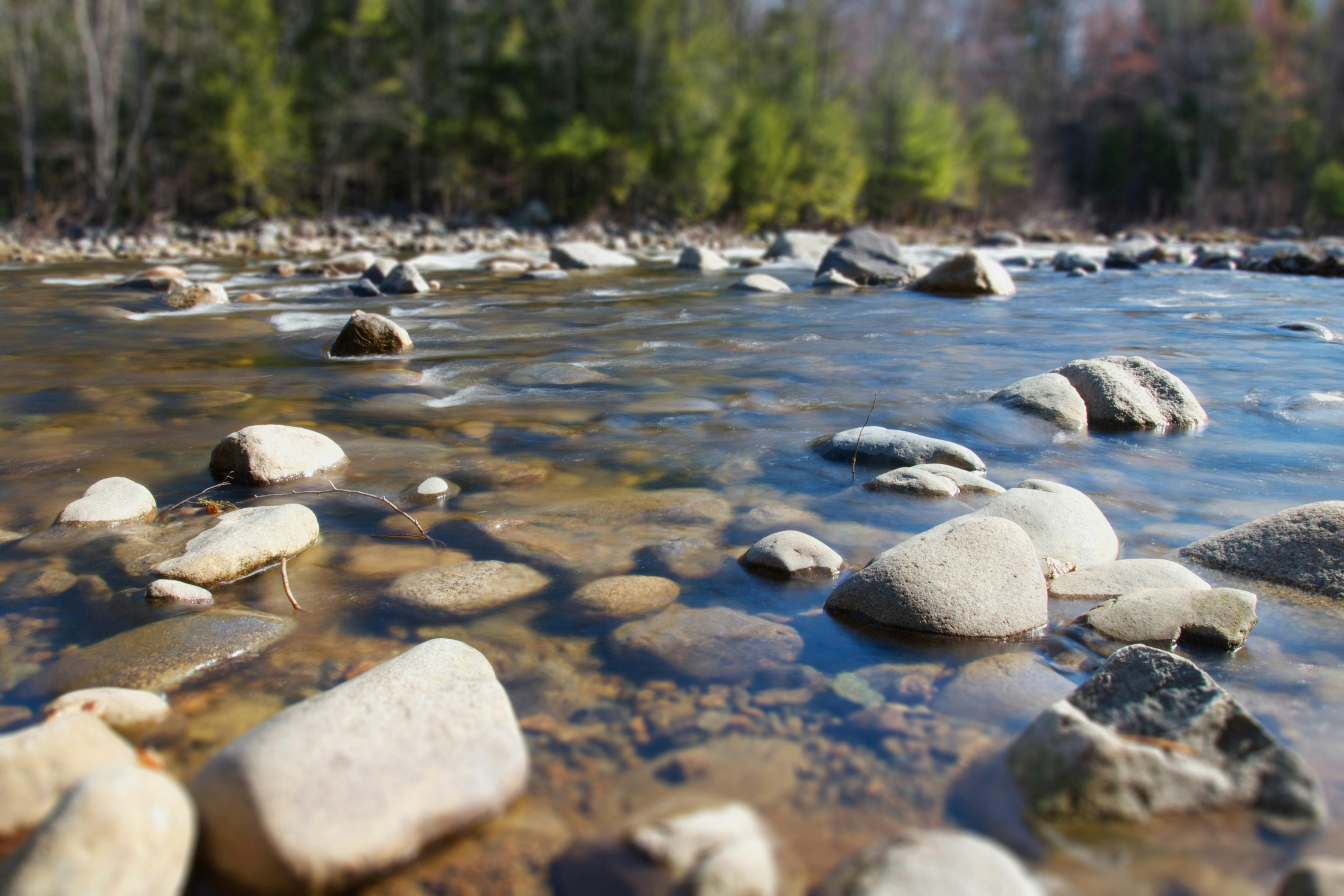 Architectural Patterns
Course goals. Course topics
Understand architectural patterns and styles
Fundamental architectural styles and patterns
Identify architectural patterns for some relevant application domains:
Adaptive systems: The Reflection pattern. Meta Layer Architectures.
Distributed systems: Broker. Remote Proxy.
Data access patterns:
Decoupling data access 
Mapping OO program model on Data models (Data binding, ORM)
Practical assignments
Small projects where you have to apply/implement the patterns discussed in the lectures
4 main topics => 5 assignments. Each assignment 2-3 weeks
Every assignment has multiple options, with various degrees of complexity, from easy to more difficult 
Can add bonus points for exam. 
By default, final grade = (lab + written exam +bonus points)/2  
Enough points (6 points) -> no more written exam at all
Need (good) OO programming knowledge background. Can use implementation language of your choice, but examples in lectures are mostly Java-related
PDSS (SSD): nice to have but not an absolute prerequisite
Practical assignments
Many projects are “toy”-versions of real frameworks.
Some example of assignmets (and their real life ”competitors”)
an EventBus (Assignm 2),
a Serializer(Assignm 3-Option A3) see  Java (writeObject), .NET (System.Runtime.Serialization)
an Object Request Broker (Assignm 4-TrackA) see Java RMI,  .NET WCF – proxies for services 
a Data Binder(Assignm5-TrackB)  see JAXB for XML-Java; JSON-object
a DAO Generator(Assignm 5 -TrackC) see Spring Data -  generates query methods
 an ORM(Assignm5-TrackD) see Hibernate, JPA, Jakarta Persistence
Why?
Challenging exercises of design and implementation
Understand what kind of designs are inside of some types of wellknown frameworks
Course  Webpage
On Campus Virtual
PASSC  https://cv.upt.ro/course/view.php?id=1604 
DACSS https://cv.upt.ro/course/view.php?id=1661

http://staff.cs.upt.ro/~ioana/arhit-engl/
Lectures slides and schedule
Lab assignments
Bibliographic pointers and additional resources
Resources
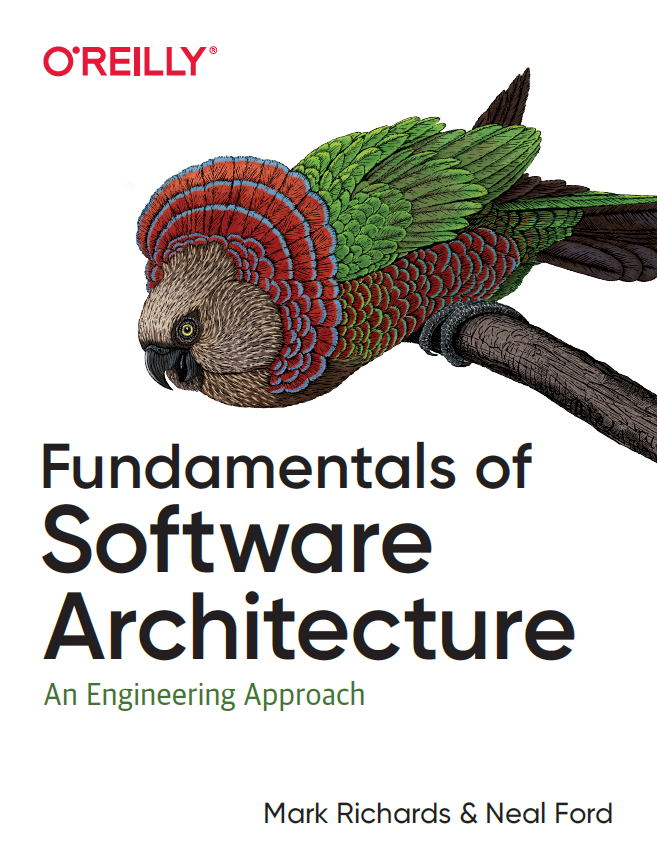 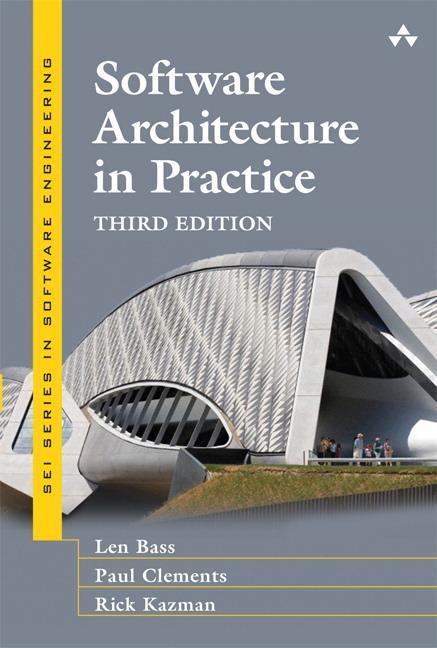 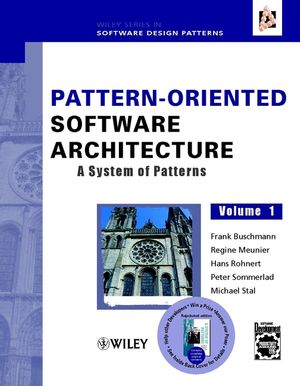 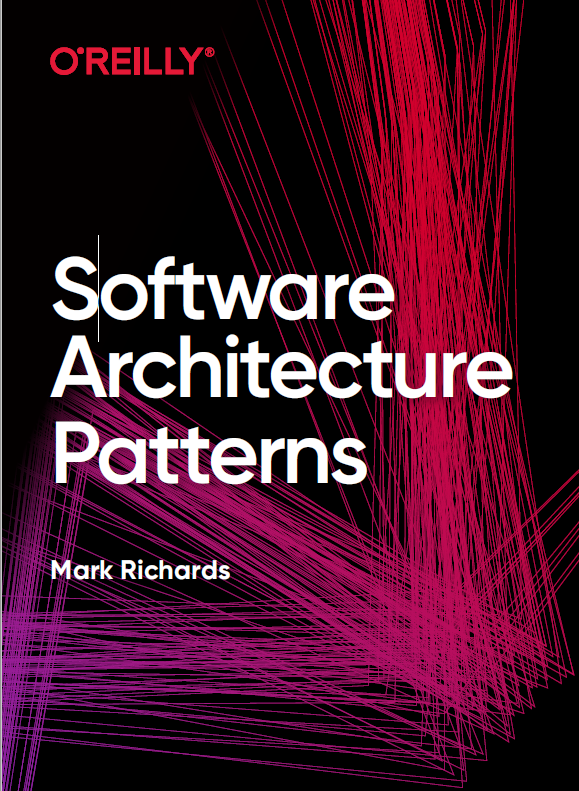 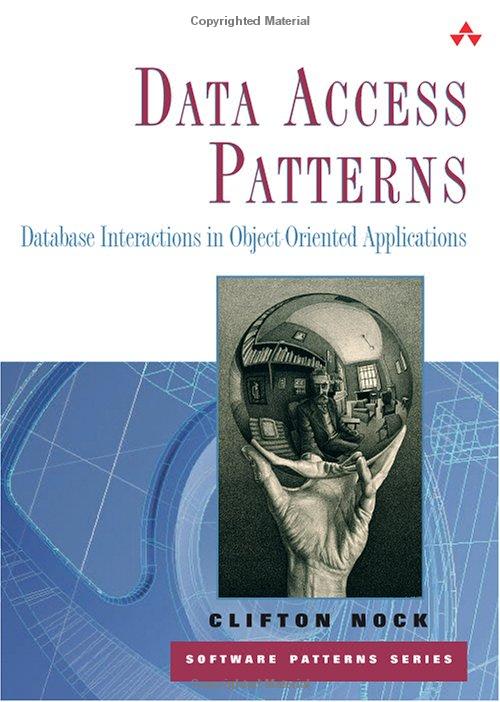 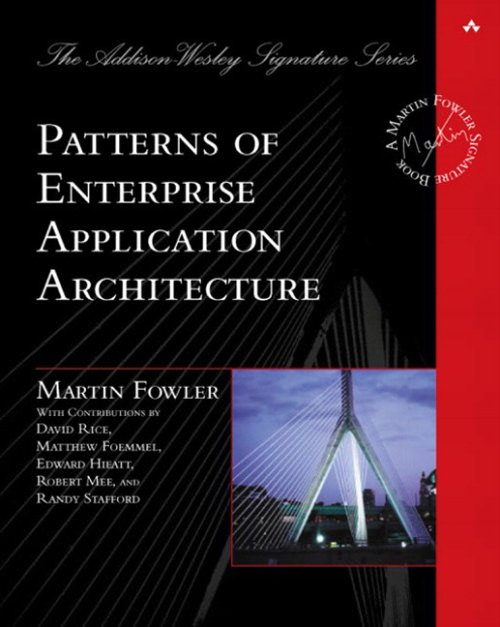